Artificial Neural Network
By: Nafees Ahamad,
AP, EECE Deptt, DIT University
Dehradun
References
Book: Principles of soft computing 2nd edition By S. N. Sivanadan & S.N. Deepa, Wiley Publication
NPTEL: Online Course on “ Introduction to soft computing” by Prof Debasis Samanta, IIT Kharagpur.
NN or ANN architecture
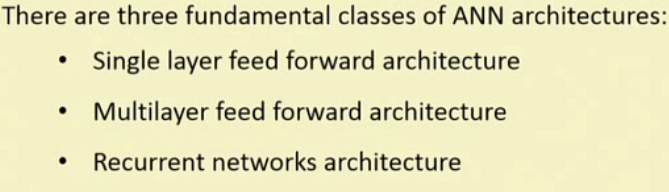 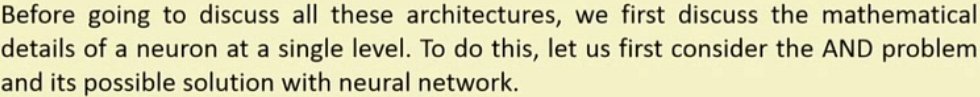 “And” problem and its neural network
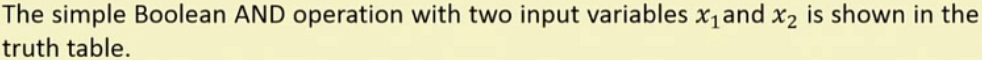 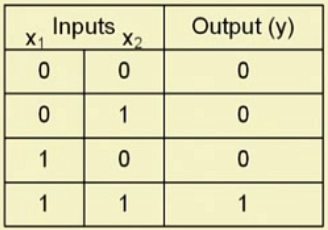 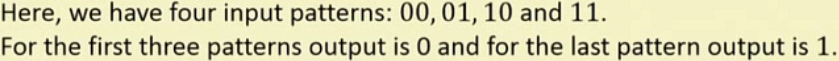 “And” problem and its neural network …
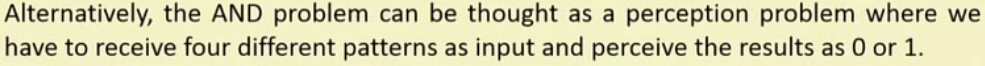 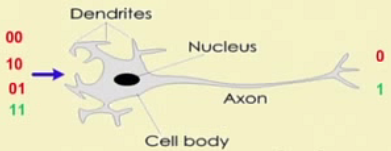 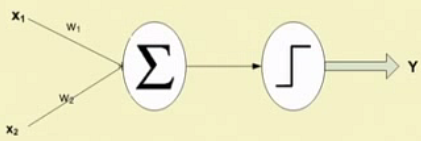 “And” problem and its neural network …
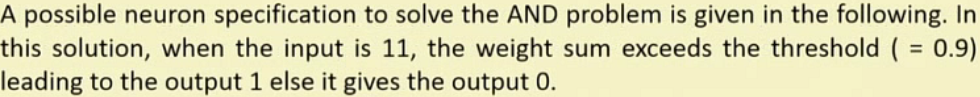 w1=0.5
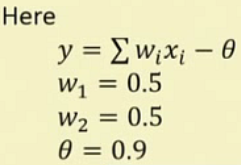 0/1
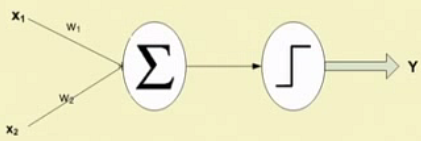 w2=0.5
0/1
Single Neuron
“And” problem and its neural network …
A Single Neuron (Perceptron) for AND Gate can also be represented as follows
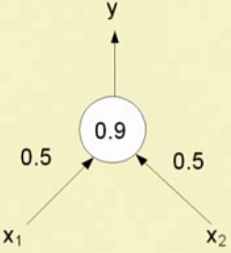 Same way, we can design other Gate also
Single layer feedforward neural network (SLFFNN)
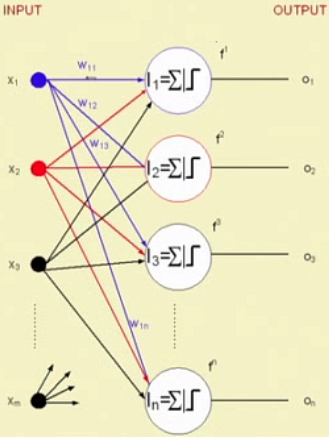 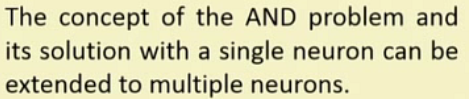 n Outputs
m Inputs
SLFFNN…
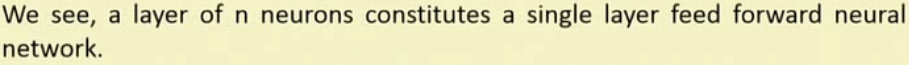 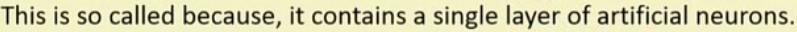 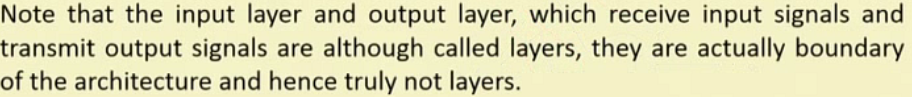 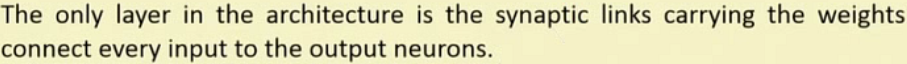 SLFFNN: Mathematical model
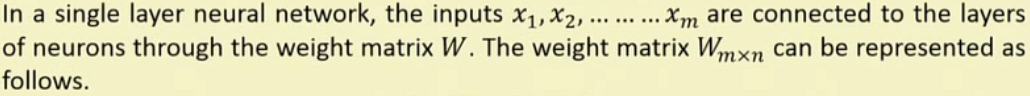 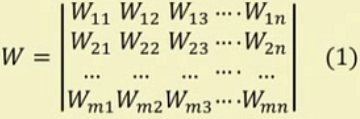 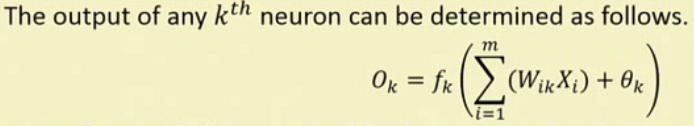 Matrix calculations
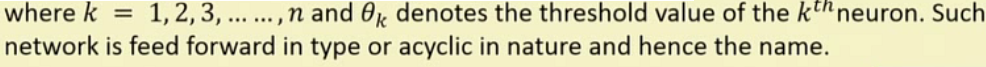 Multilayer feed forward neural network
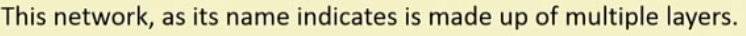 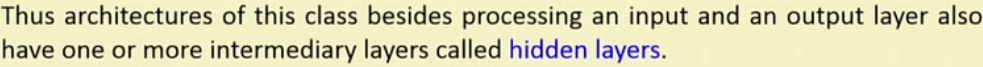 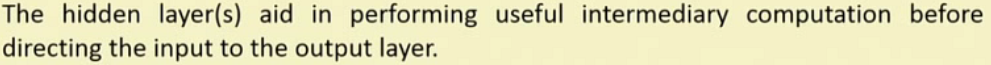 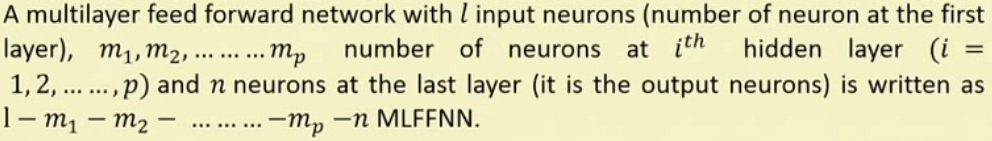 Multilayer feed forward neural network (mlffnn)…
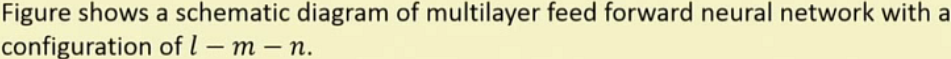 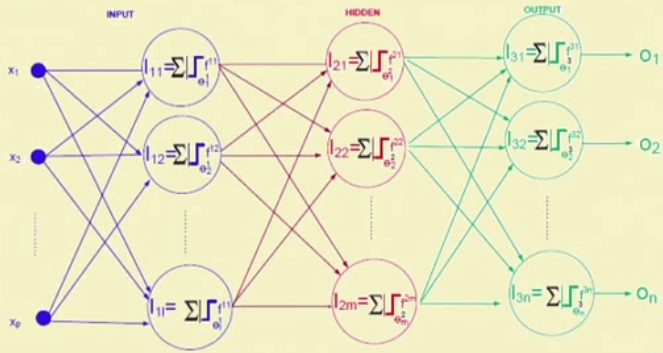 Mlffnn…
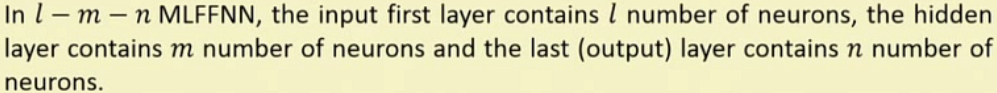 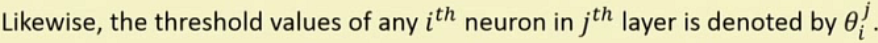 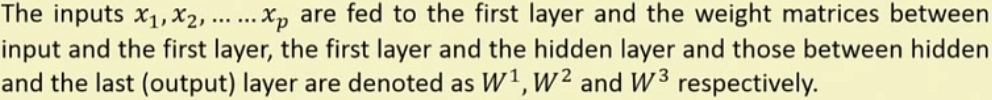 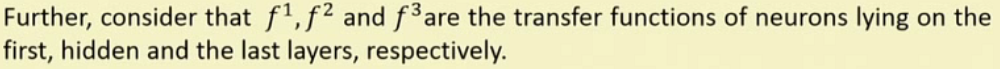 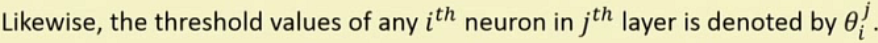 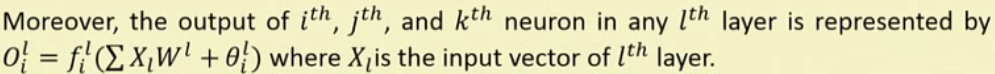 Recurrent neural network
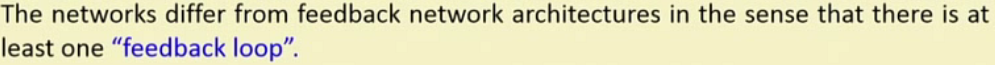 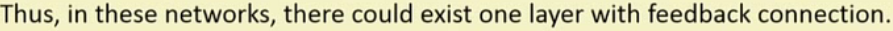 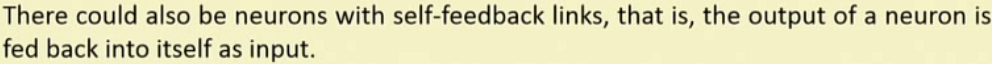 Recurrent neural network…
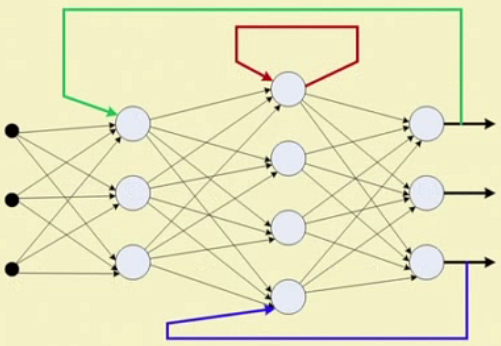 Note: 
No of inputs to each perceptron will increase
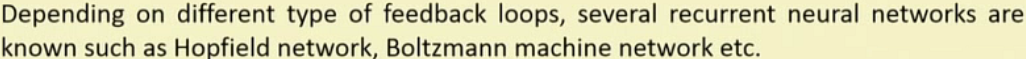 Why different types of nn architecture ?
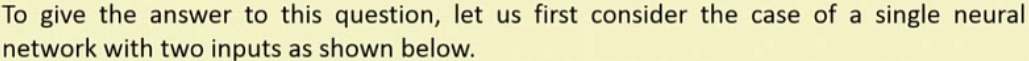 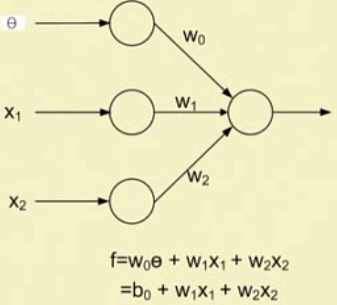 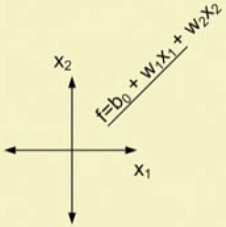 Revisit of a single neuron network
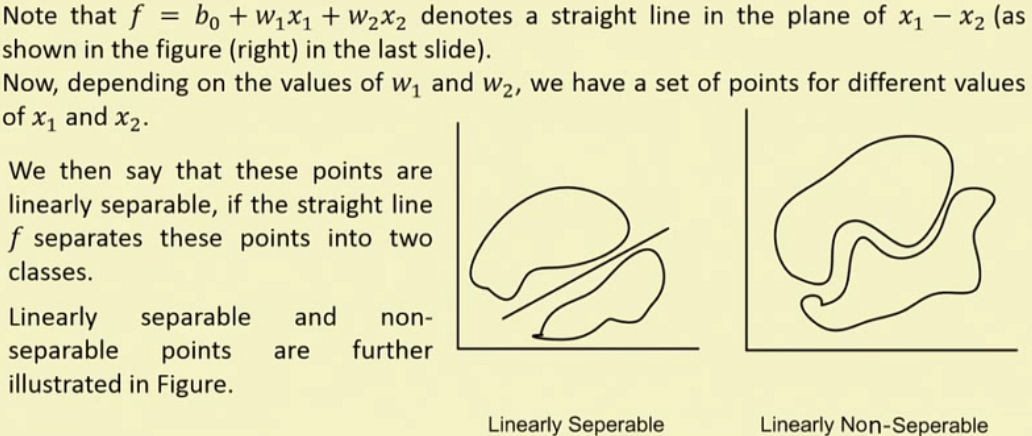 And problem is linearly separable
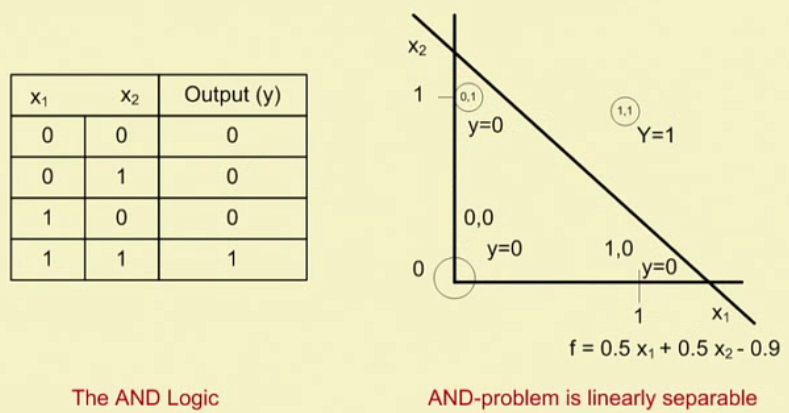 Xor problem is linearly non-separable
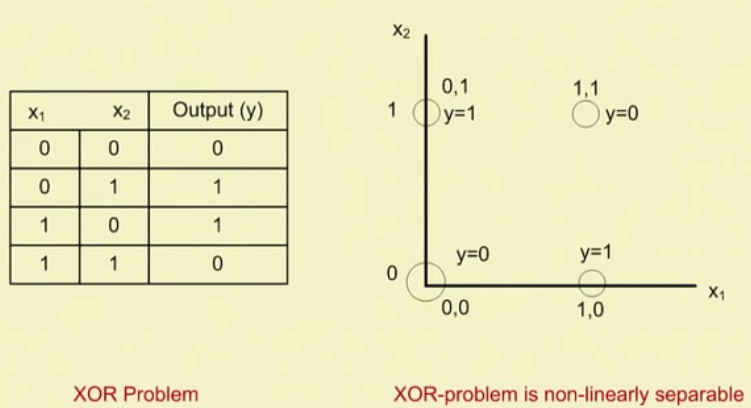 Xor problem is linearly non-separable …
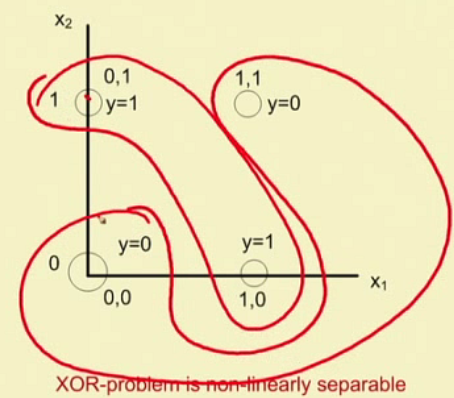 Xor problem is linearly non-separable …
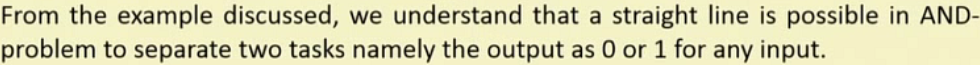 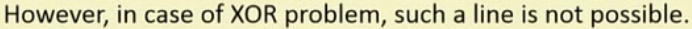 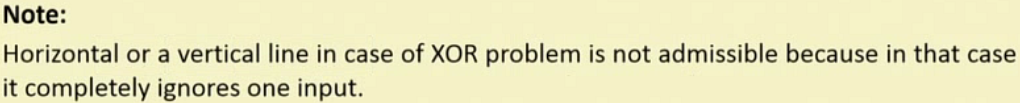 conclusion
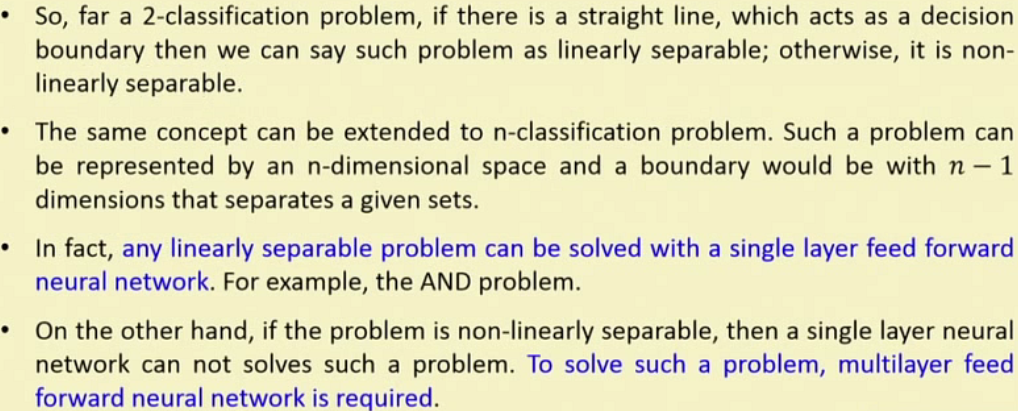 Solving xor problem
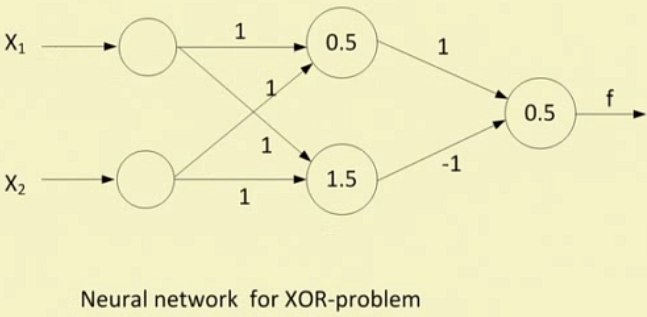 It is 2 layer ANN
Dynamic neural network
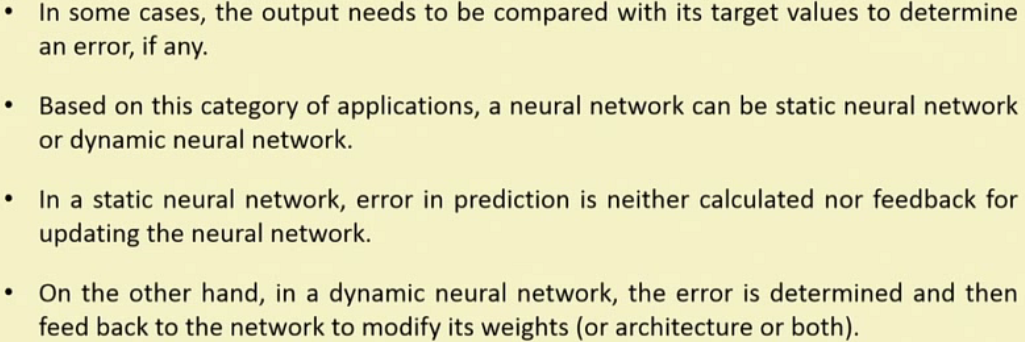 Dynamic neural network…
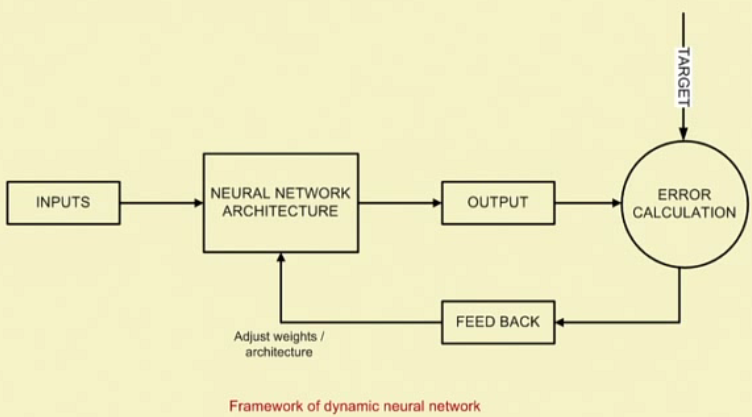 Dynamic neural network…
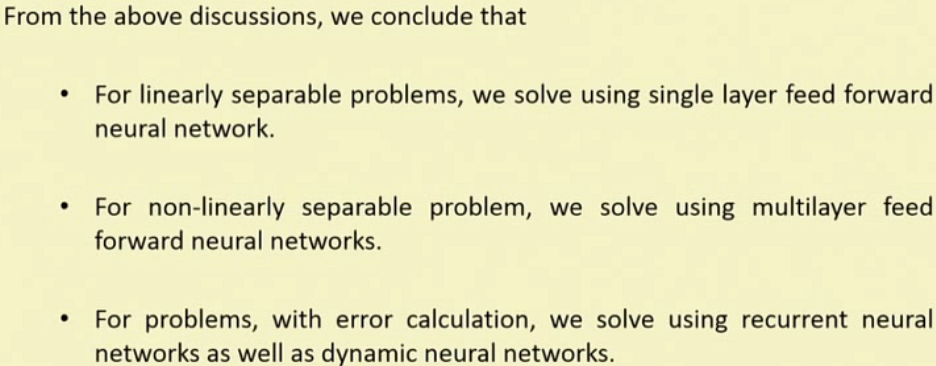 MCculloch-pitts neuron
McCulloch-Pitts (MP) neuron was the earliest neuron discovered in 1943 by McCulloch and Pitts.
Activation of MP neuron is binary, that is neuron may fire or may not fire (0 or 1).
The weights may be excitatory (+ve) or inhibitory (-ve).
All excitatory (+ve) weights entering at particular neuron will have same value.
There is a fixed threshold for each neuron, and if the net input to the neurons is greater than the threshold then the neuron fires.
Any nonzero inhibitory (-ve) weight will prevent neuron to be fired.
The MP neurons are most widely used in logic functions (AND, OR etc)
MCculloch-pitts neuron: architecture (MP neuron Model)
X1
x1
w
X2
x2
w
Y
w
xn
Xn
y
-p
Xn+1
xn+1
-p
Xn+m
xn+m
MCculloch-pitts neuron
Thank you